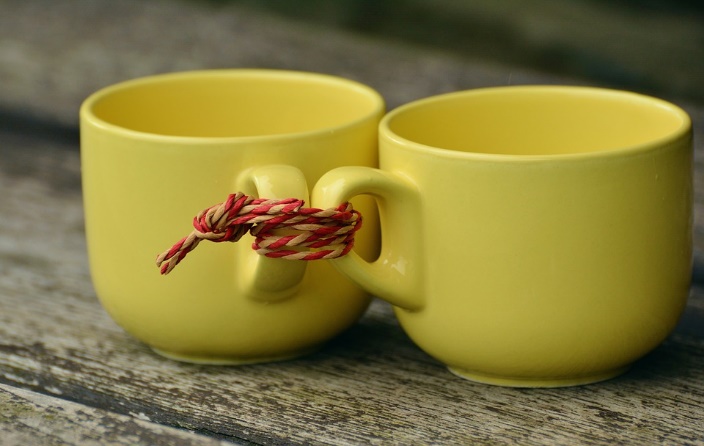 Creating connections and building belonging: Using scholarship to create more than “just another online library class.”
Rowena McGregor, Liaison  Librarian |  Kate Derrington, Learning Advisor.
Image source:  https://pixabay.com/photos/t-for-two-together-partnership-1723941/
[Speaker Notes: https://pixabay.com/photos/t-for-two-together-partnership-1723941/]
Online learning provides both an opportunity and a threat for traditionally underrepresented cohorts. 

Online students more at risk of attrition and can feel under valued - “second class citizens” and invisible.

The HE sector is familiar with importance of “belonging” & concepts such as “transition pedagogy” however what do these look like for online students?

How do we as library staff support students when we are not embedded in core course teaching teams across a semester?
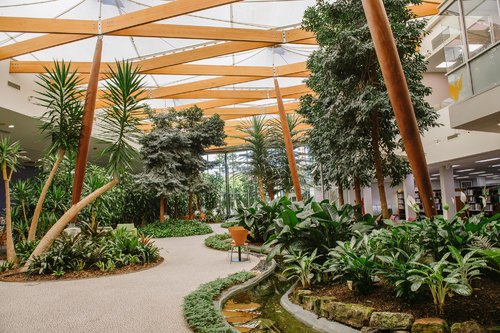 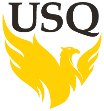 USQ context
75% online
Mature age
CALD
Low SES
First in Family
Existing support
The gap
The pilot strategy.
National Guidelines for Improving Student Outcomes in Online
  Learning (Stone, 2016) - selected principles.
USQ Library, Ipswich campus
Photo by USQ Photography
got u
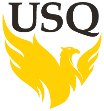 Another database please!
👌
Im doing civil engg
studying Business Commerce - literally just started
You've helped me Rowena, thank you
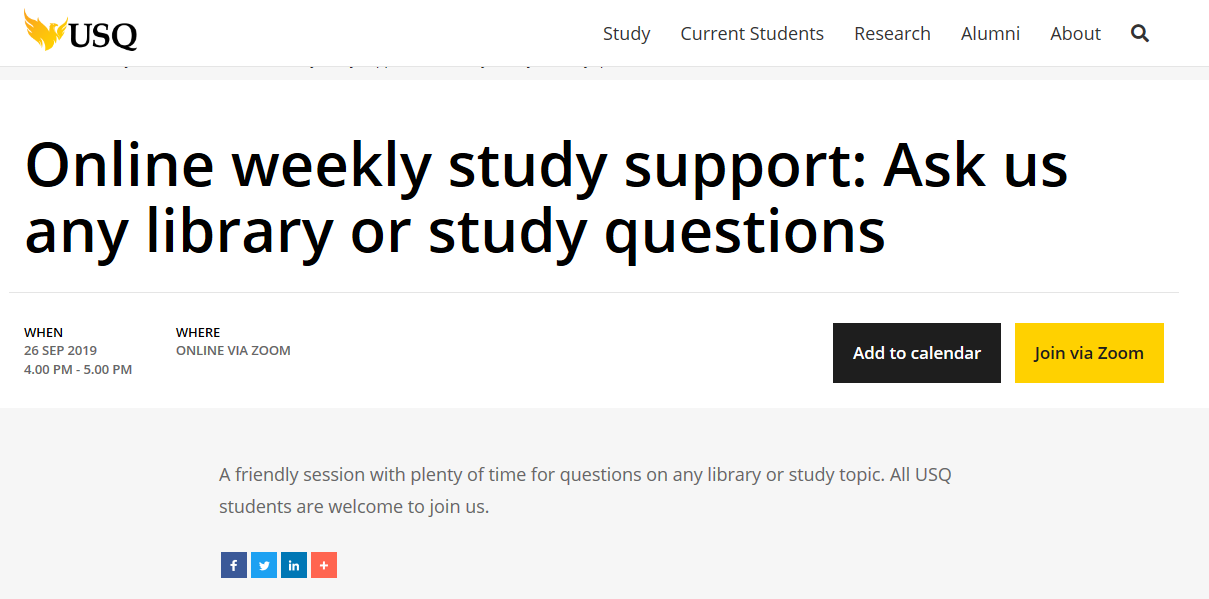 … my concern is where I can seek help from apart of lecturer and tutor?
Human services
can do 🙂 thank you
hey!
👍 makes sense so far, but may I ask for a copy of the resources/links in the slides?
business
I'm a nursing student:)
thankyou
Thanks Kate and Rowena!
Can you repeat the folder and email again please?
[Speaker Notes: Rowena 5 minutes: What does this look like?
Program (first nine weeks)

18 July 	Orientation: Review of key library and study topics
25 July 	Understanding assignment questions
1 August 	Find ‘scholarly’ information
8 August	Effective reading & notetaking strategies
15 August	Academic writing: Paraphrasing & synthesis
22 August	Understanding referencing: APA & Harvard
29 August	Academic writing: Proofing & editing
5 September 	Exam preparation
12 September	Using feedback to improve your work

how this translates to zoom. Main point: context, theory (and to an extent budgetary & tech constraints) drive the choice & use of technology

The program has been run in Semester 1 and 2 of 2019. Attendances range from 1-11 students per week. One third of these students attend regularly. Incidental feedback indicates that students appreciate the opportunity to connect with the university, and their peers.]
[Speaker Notes: KATE
We are available through the student journey and our session is frequented by new undergraduates through to PhD students. Our content is available in time for students to use the skills (exam preparation, referencing)
We are placing ourselves in the role of teacher as support staff. Our program is all about presence and connection – to the university, to us as support staff, and to other students. 
We use zoom capacities as required: chat, video, & voice, screen sharing presentations and demonstrations including student-guided and look forward to further developments. Some students prefer to use chat function.
Students are invited to connect once a week, during Semester.
We do this in other areas (videos, presentations, presence in Forums etc.)]
[Speaker Notes: KATE
We are available through the student journey and our session is frequented by new undergraduates through to PhD students. Our content is available in time for students to use the skills (exam preparation, referencing)
We are placing ourselves in the role of teacher as support staff. Our program is all about presence and connection – to the university, to us as support staff, and to other students. 
We use zoom capacities as required: chat, video, & voice, screen sharing presentations and demonstrations including student-guided and look forward to further developments. Some students prefer to use chat function.
Students are invited to connect once a week, during Semester.
We do this in other areas (videos, presentations, presence in Forums etc.)]
What next? 
An Online Engagement Framework for Higher Education (Redmond, Heffernan, Abawi, Brown, & Henderson, 2018).

Formal evaluation partnering with School of Education.
cognitive
social
behavioural
collaborative
emotional
[Speaker Notes: ROWENA slide 6: engagement model]